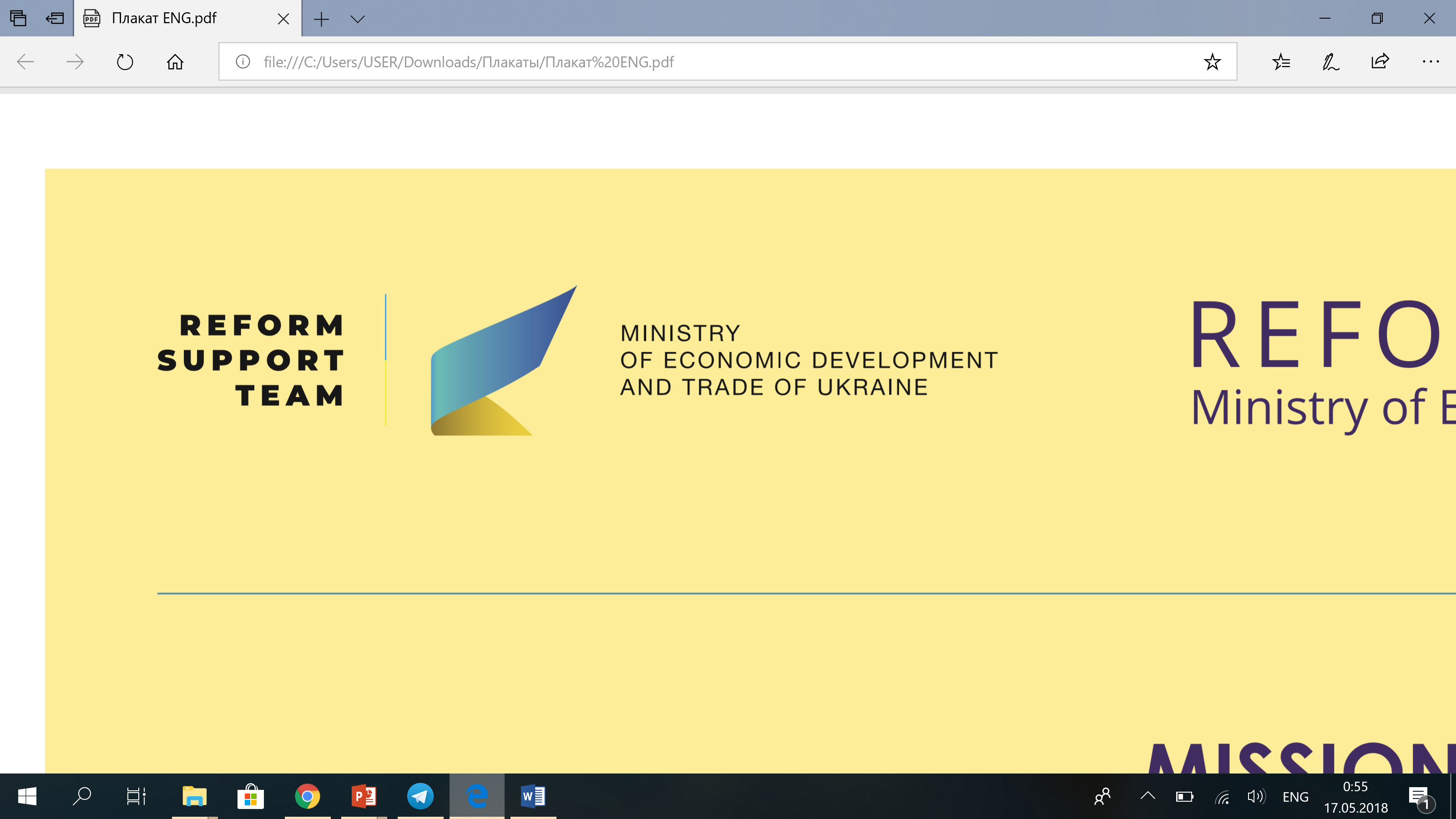 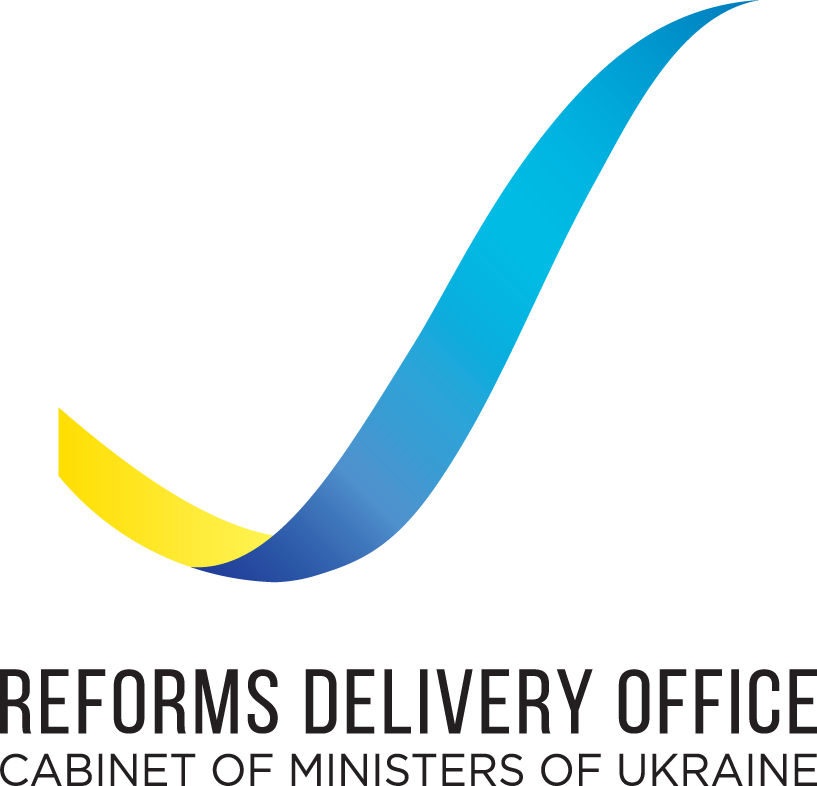 Смарт Спеціалізації для Україниспівробітництво з Європейською комісією
Ніно Даменія
КИїв,31 травня 2019 рік
ЩО ТАКЕ СМАРТ СПЕЦІАЛІЗАЦІЇ
Національна\регіональна дослідницько-інноваційні стратегії для смарт-спеціалізацій (RIS 3 strategies) – це інтегровані, локалізовані програми економічної трансформації які:
фокусують підтримку та інвестиції на ключових національних\регіональних пріоритетах, викликах та потребах для доказового розвитку;
побудовані на сильних сторонах, конкурентних перевагах та потенційних можливостях кожної країни\регіону;
підтримують як технологічні так і практичні інновації та покликані стимулювати інвестиції у приватний сектор;
передбачають повне залучення стейкхолдерів та спонукають до інновацій та експериментаторства;
є доказовими та передбачають постійних моніторинг та  систему оцінки.
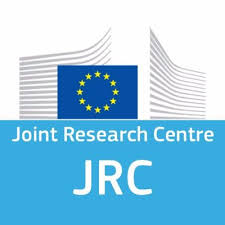 Що дає визначення смарт-спеціалізацій
Впровадження підходу
Хто і як визначаєСмарт-Спеціалізації
ПІДТВЕРДЖЕННЯ ЄВРОПЕЙСЬКОЮ КОМІСІЄЮ ВІДПОВІДНОСТІ МЕТОДОЛОГІЇ
S3 Platform
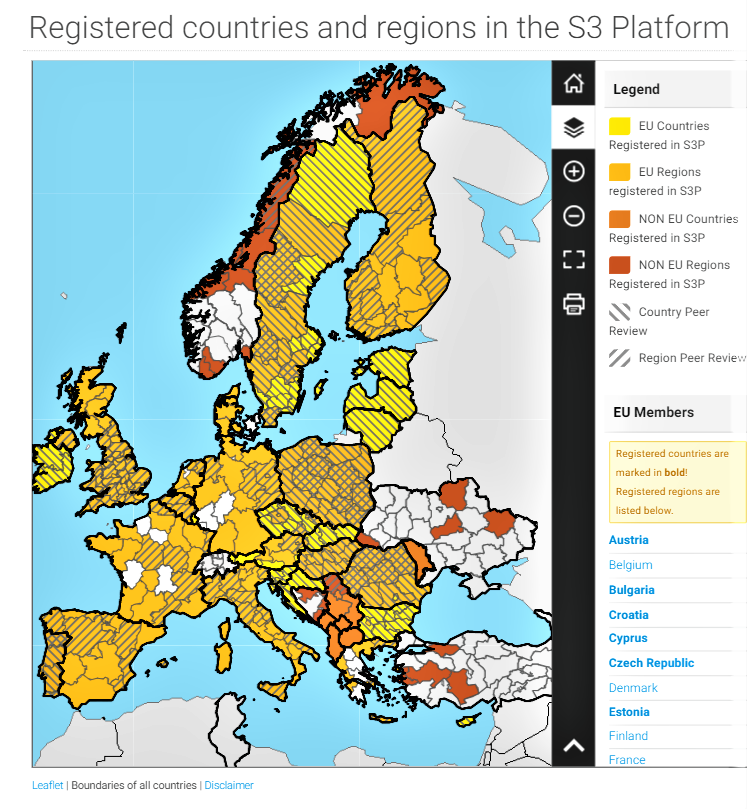 Концептуальна та методологічна підтримка; 
Експертна оцінка;
Академічні дослідження та аналіз;
Події;
Транснаціональний майданчик для спільного навчання;
Управління веб-сайтом S³P
Консультаційна та експертна підтримка
НАЦІОНАЛЬНА КОМАНДА
DG JRC
РІВЕНЬ
ЕЛЕМЕНТ
Міністерствo економічного розвитку і торгівлі (очолює Команду)
Міністерство регіонального розвитку будівництва та житлово-комунального господарства 
Міністерство освіти і науки
Офіс підтримки реформ Кабінету міністрів України
Команда підтримки реформ МЕРТ
Державна служба статистики
Робоча група Ради з розвитку інновацій
U-LEAD
Регіональні групи
Кроки по впровадженню
Зроблені
Дослідження для пілотних областей (Харківська, Одеська, Запорізька);
Навчання EDP для членів усіх регіональних команд;
Навчання алгоритму аналізу даних для членів усіх регіональних команд;
Необхідні
Початок EDP для пілотних регіонів;
Аналіз даних для 22 регіонів;
Воршкшоп з аналізу даних для усіх регіонів;
EDP для усіх регіонів;
Дякую за увагу!
Ніно Даменія
Експерт Команди підтримки реформ МЕРТ
ndameniya@me.gov.ua